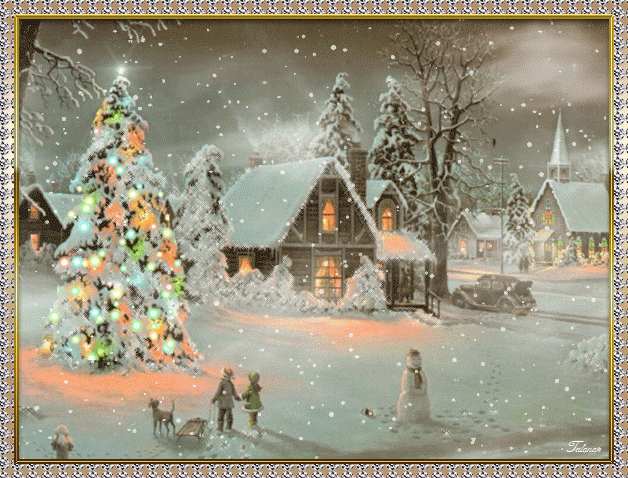 Структурное подразделение д\с «Колокольчик» ГБОУ СОШ с.Сколково
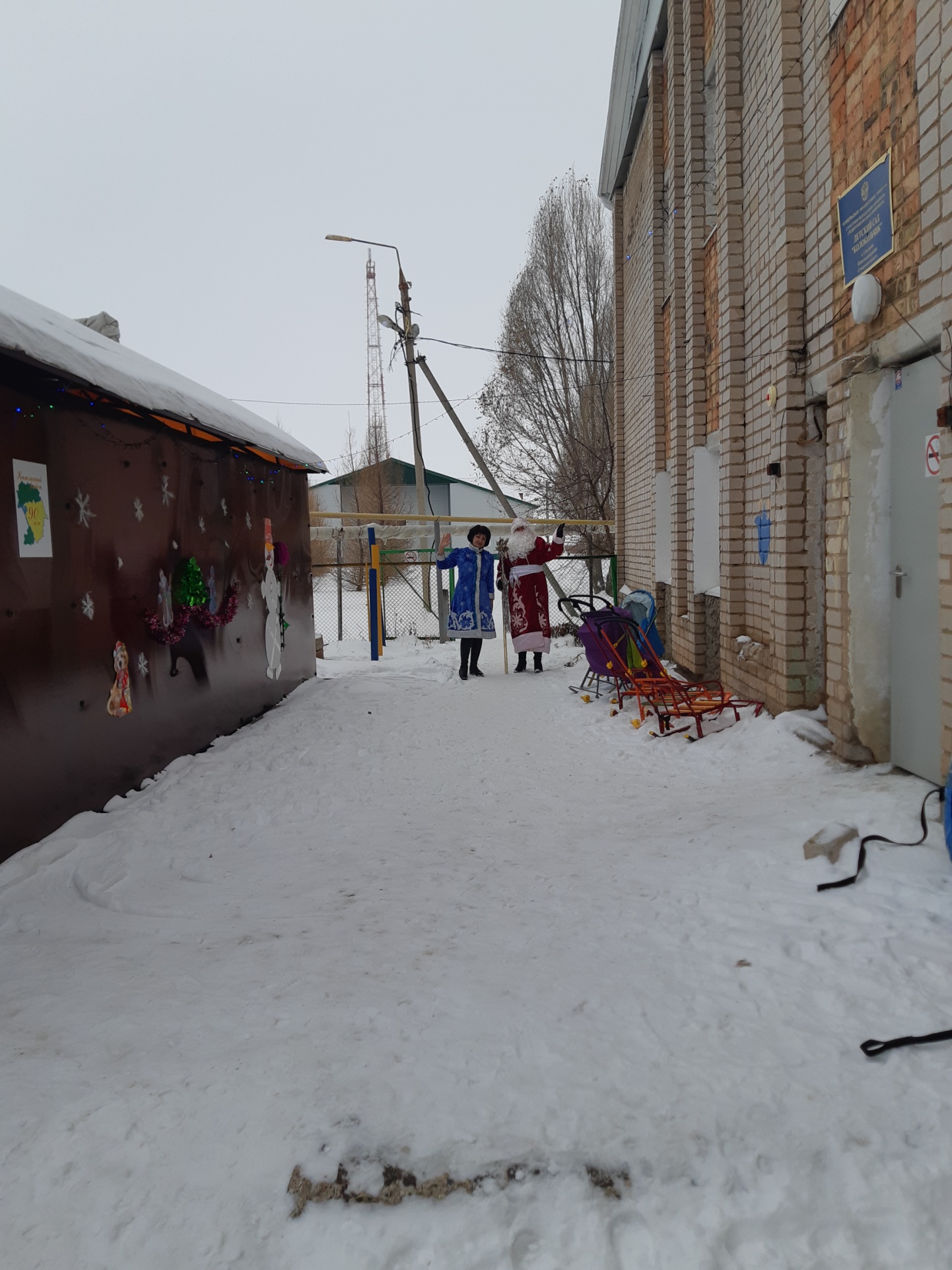 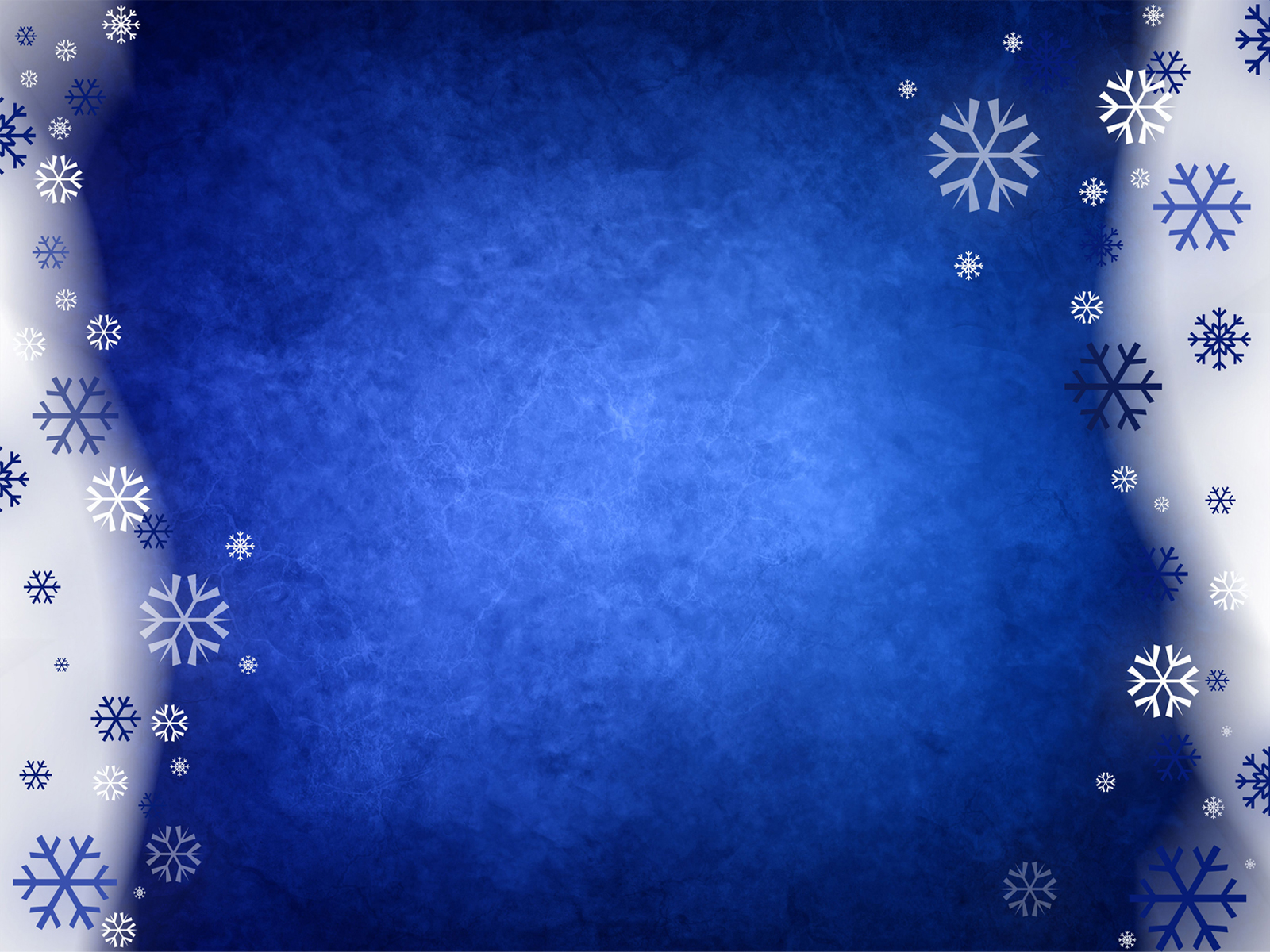 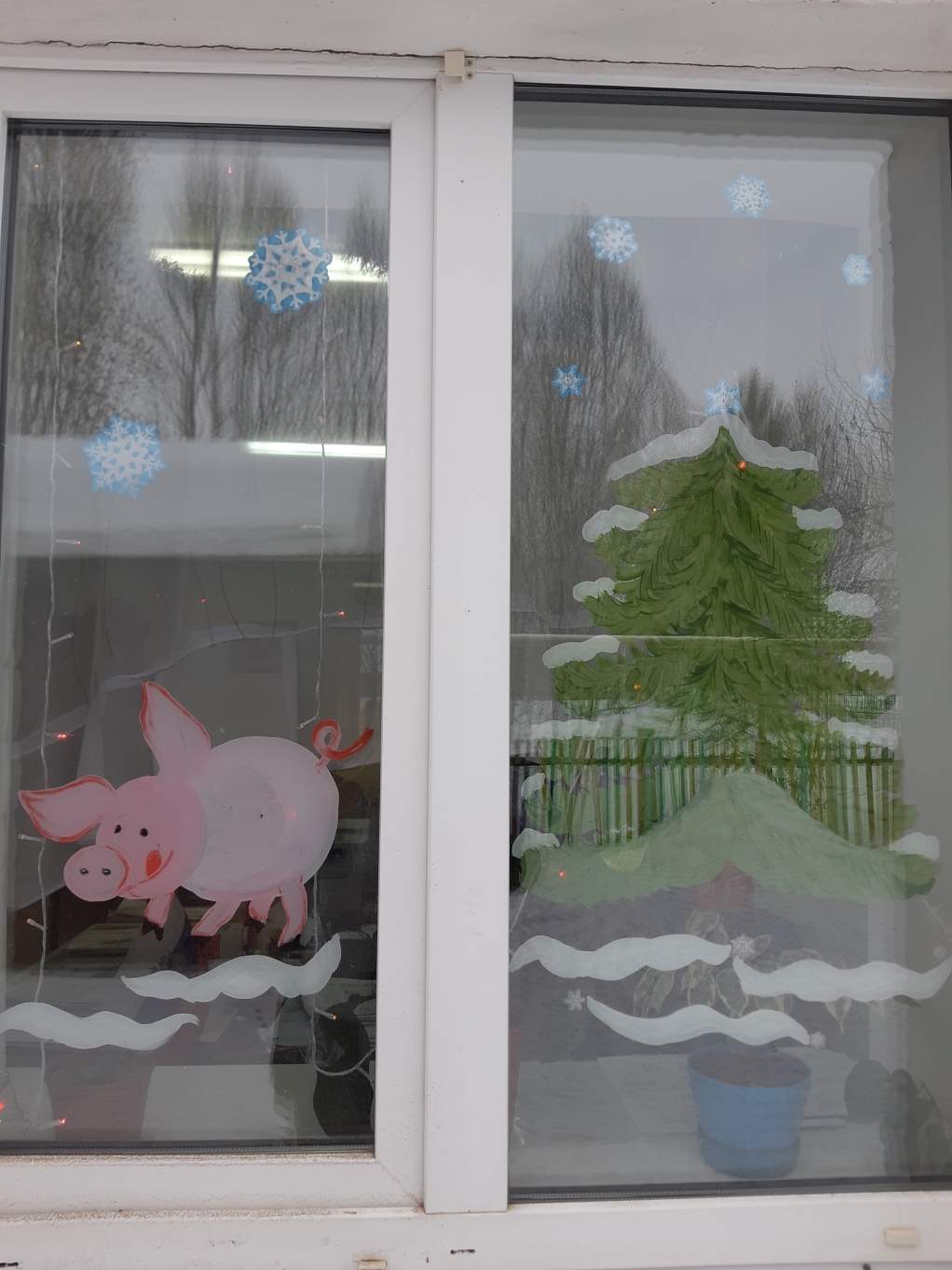 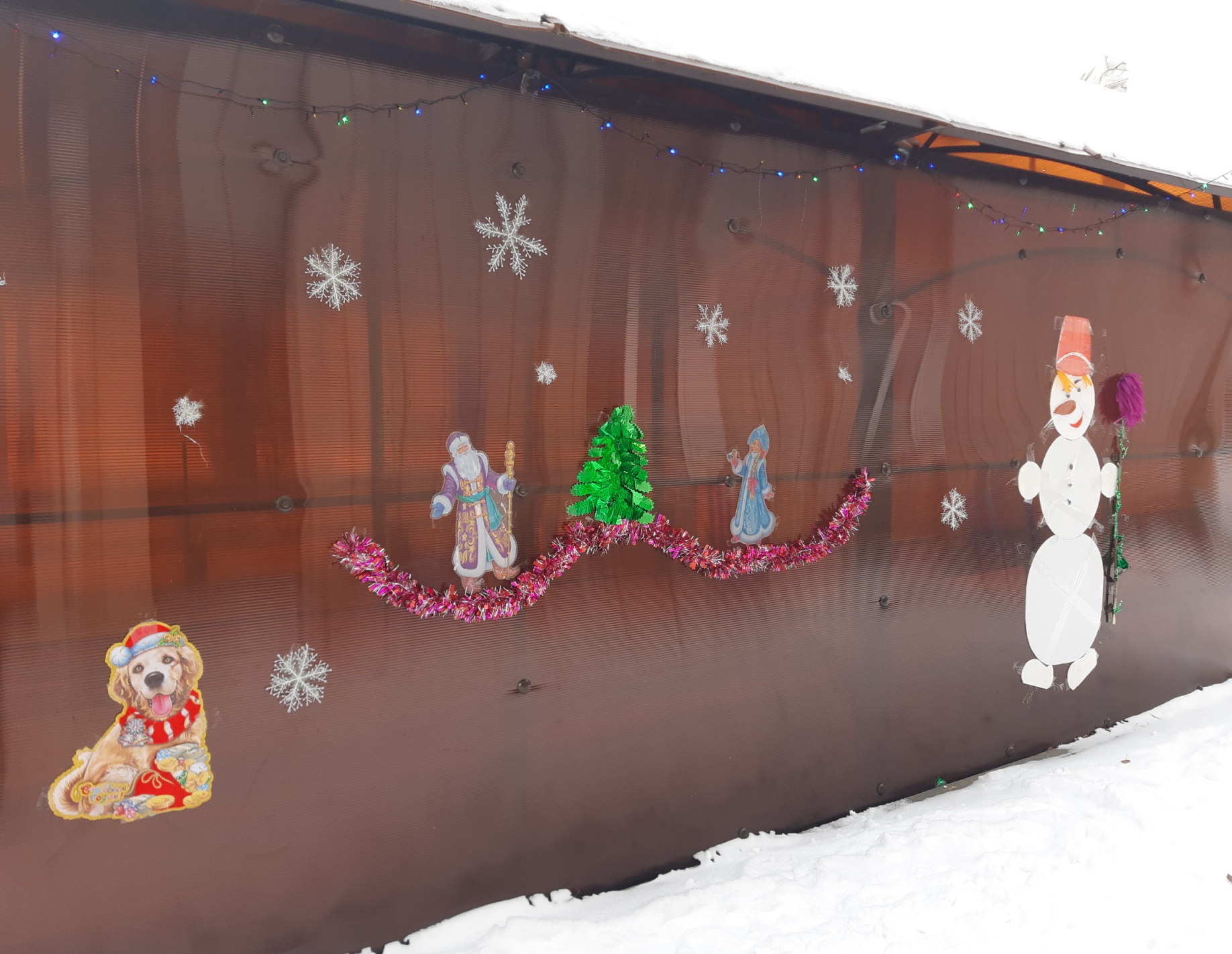 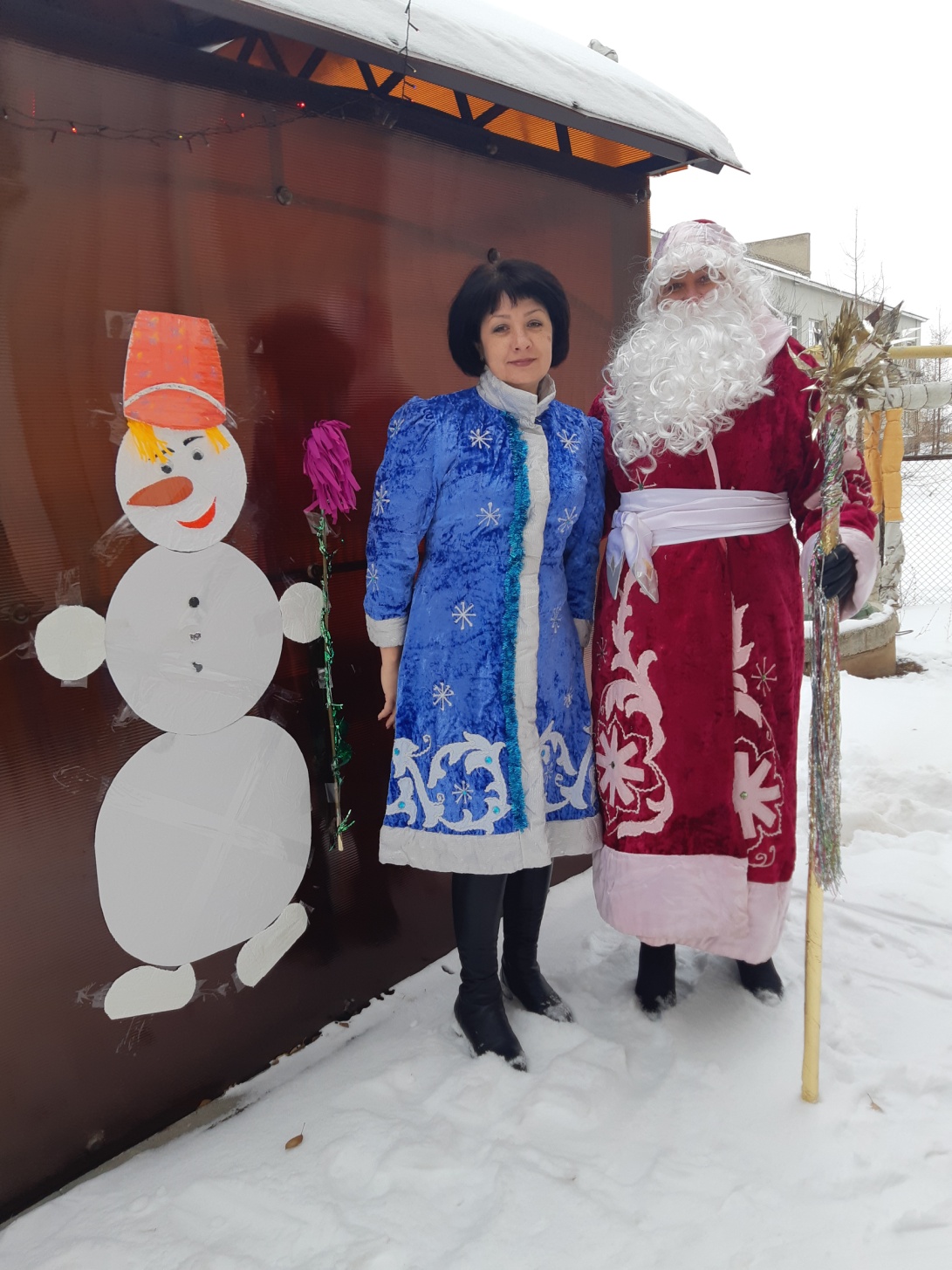 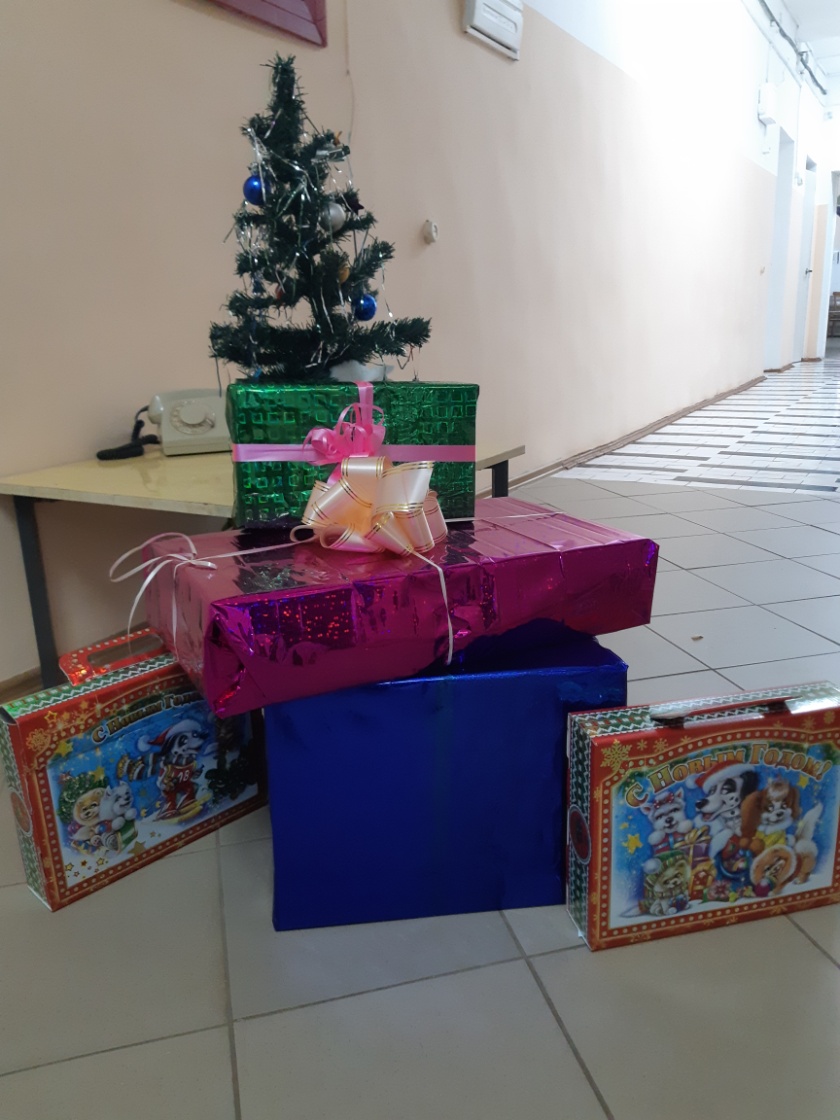 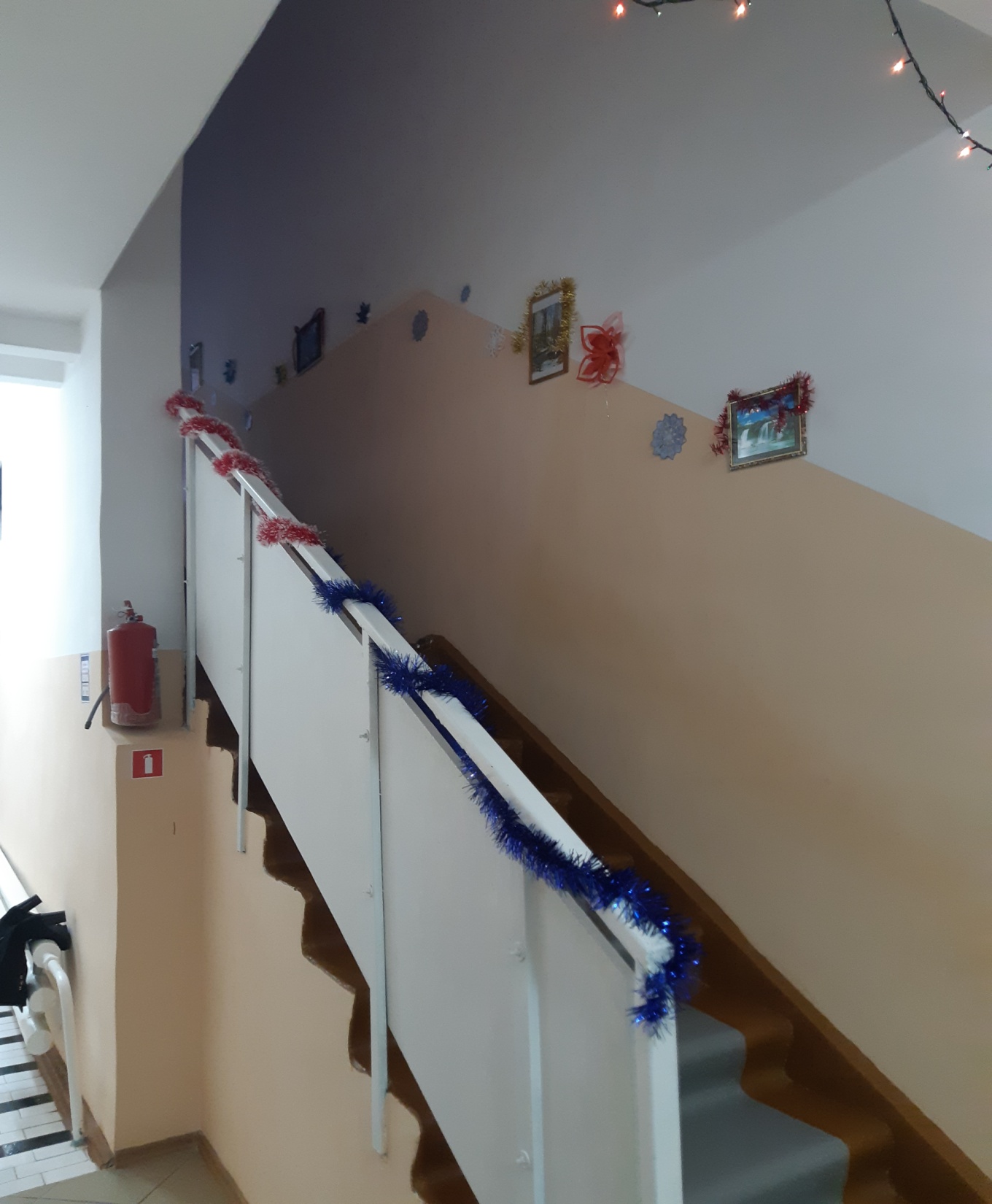 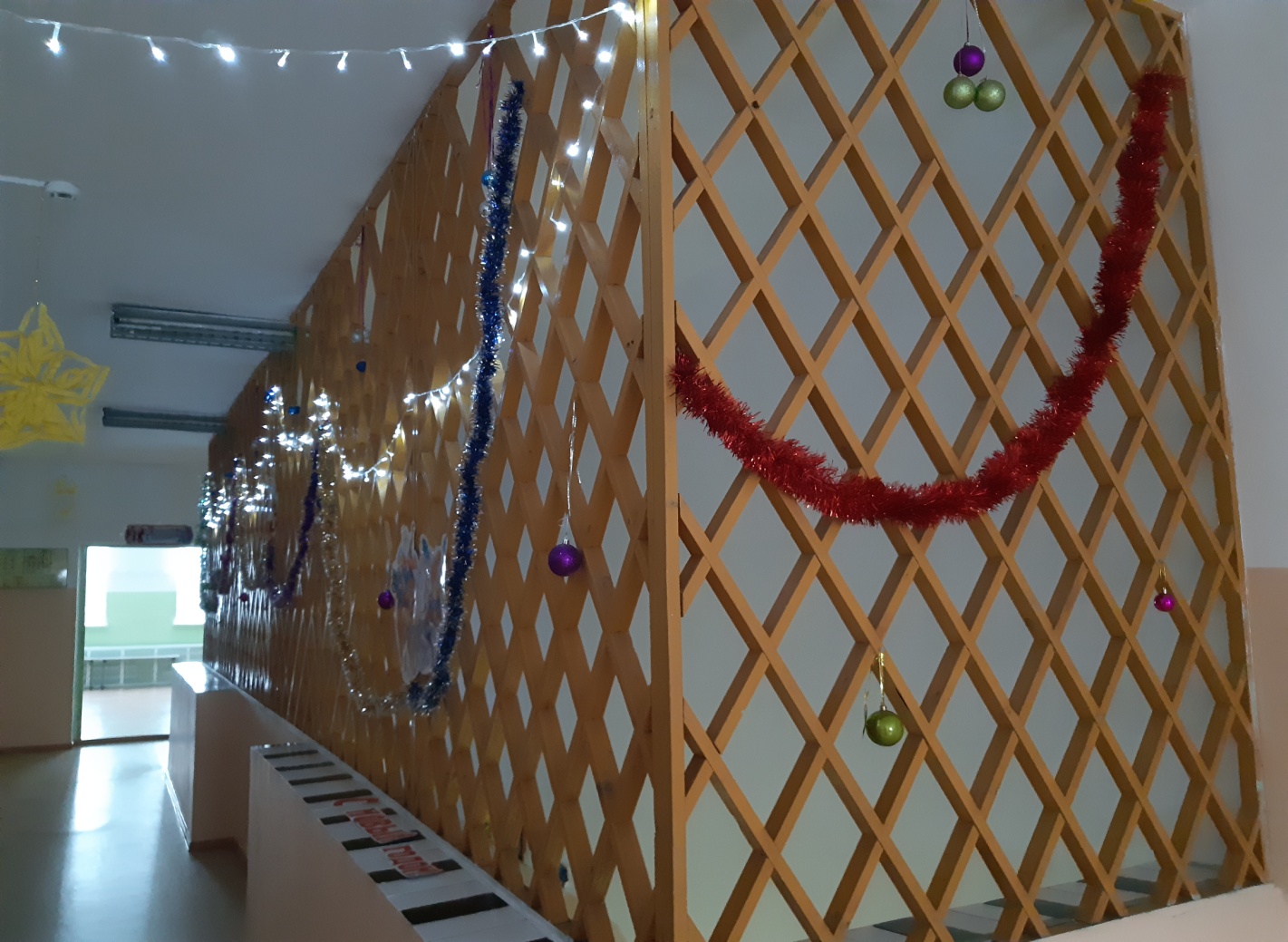 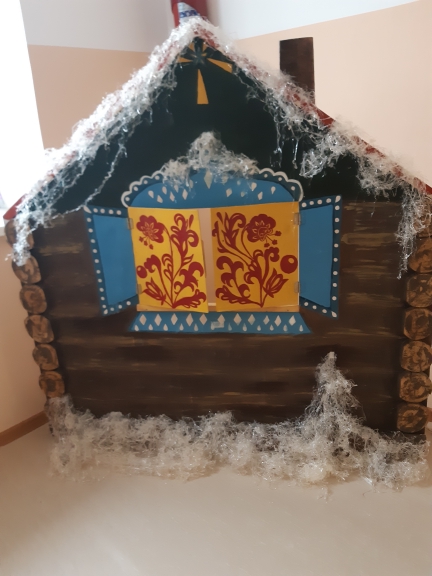 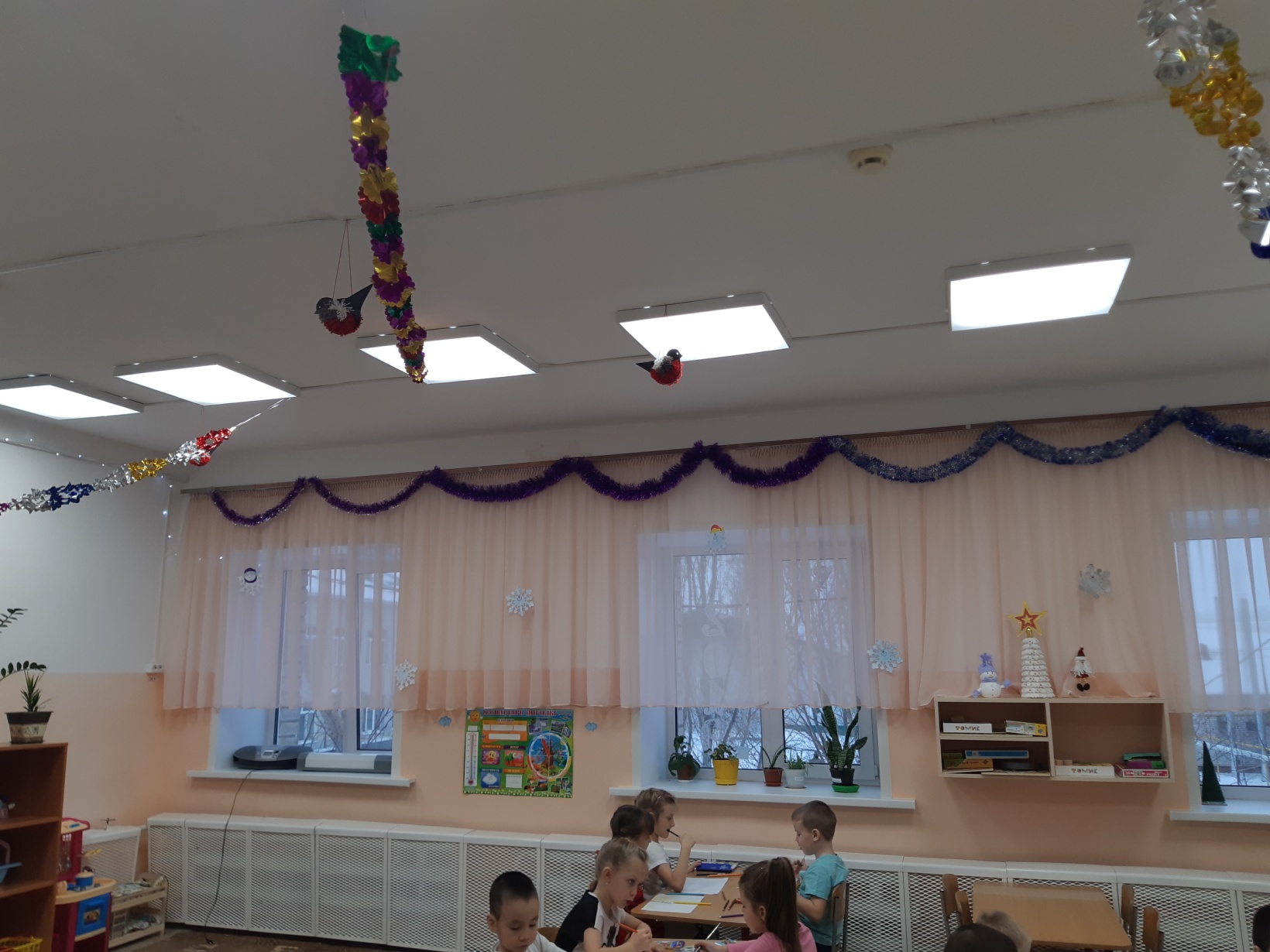 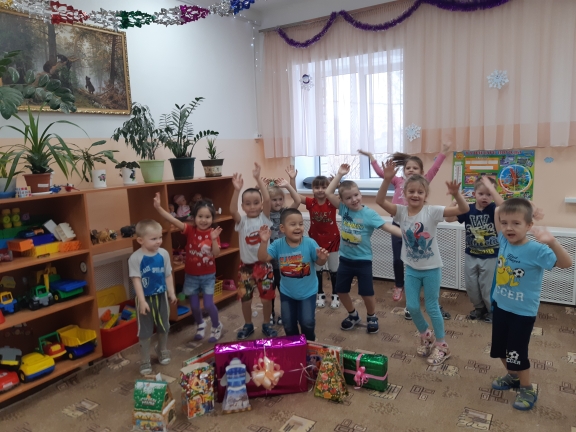 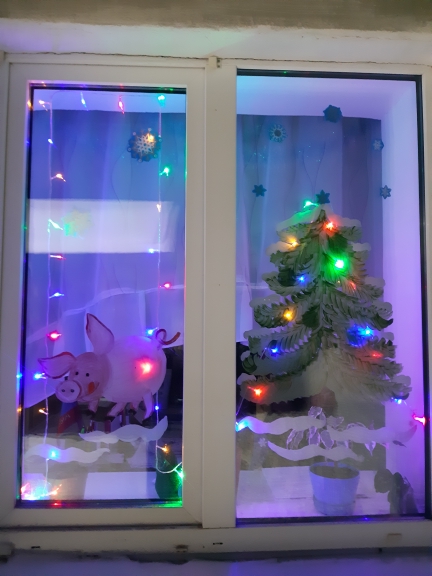 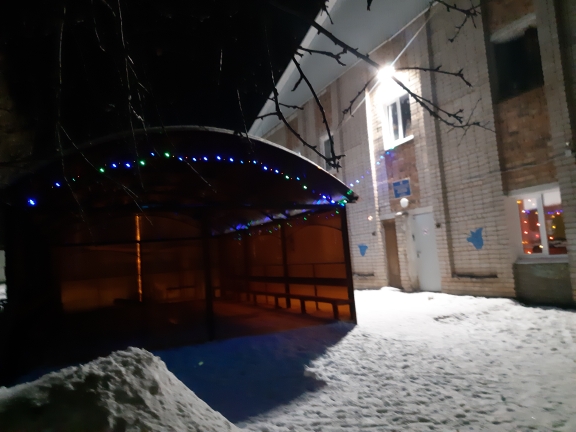 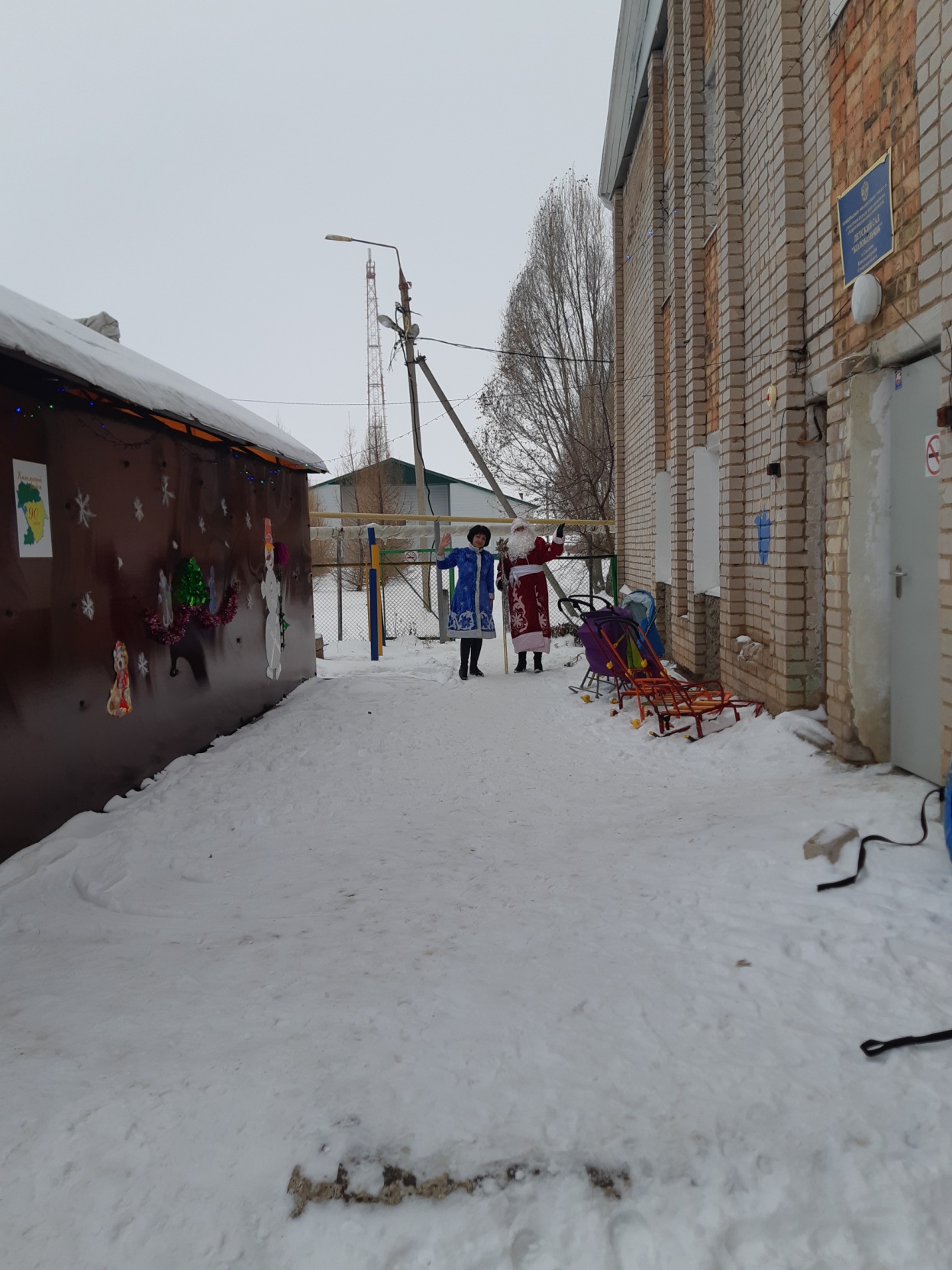 В жизни чуду есть место всегда,И у вас пусть оно приключится.Пусть плохое уходит от вас,А всё лучшее пусть состоится!